Synthesis, Analysis, and VerificationLecture 01c
About Synthesis
General Background for the Course
Lectures: 
   Viktor Kuncak
Exercises and Labs: 
   Eva Darulová
   Giuliano Losa
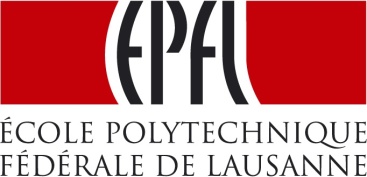 Friday, 25 February 2011
Logistics, Exercises and Demos
Everyone should register for the course ‘SAV’ in 
http://moodle.epfl.ch 
whatAFunCourse
Please obtain “The Calculus of Computation” book
Bring your laptops whenever you can
If you do not know Scala, please take a look now
can write ~Java, can write ~Haskell/Ocaml, see more at:
http://scala-lang.org 
Example: binary tree
Analysis and Verification
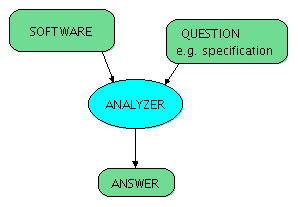 auxiliary information
(hints, proof steps)
Synthesis
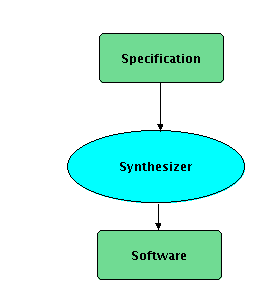 auxiliary information
(structure of expected 
program)
Programming Activity
requirements
Consider three related activities:
Development within an IDE (Eclipse, Visual Studio, emacs, vim)
Compilation and static checking(optimizing compiler for the language, static analyzer, contract checker)
Execution on a (virtual) machine
More compute power available for each of these
 use it to improve programmer productivity
def f(x : Int) = {
  y = 2 * x + 1
}
iload_0
iconst_1
iadd
42
Synthesis at All Levels
requirements
Opportunities for implicit programming in
Development within an IDE
isynth tool
Compilation
Comfusy and RegSy tools
Execution
Scala^Z3 and UDITA tools
I next examine these tools, from last to first, focusing on Compilation
def f(x : Int) = {
  choose y st ...
}
iload_0
iconst_1
call Z3
42
isynth - Interactive Synthesis of Code Snippets
def map[A,B](f:A => B, l:List[A]): List[B] = { ... }
def stringConcat(lst : List[String]): String = { ... }
...
def printInts(intList:List[Int], prn: Int => String): String = 
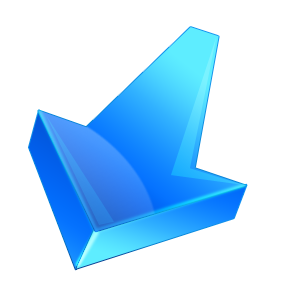 Returned value:
stringConcat(map[Int, String](prn, intList))
Is there a term of given type in given environment?
Monorphic: decidable.  Polymorphic: undecidable
with: Tihomir Gvero, Ruzica Piskac
isynth - Interactive Synthesis of Code Snippets
supports method combinations, type polymorphism, user preferences
based on first-order resolution – combines forward and backward reasoning
ranking of returned solutions is obtained through a system of weights
[Speaker Notes: We must ask Fabien for better URLs.]
Synthesis at All Levels
requirements
Opportunities for implicit programming in
Development within an IDE
isynth tool
Compilation
Comfusy and RegSy tools
Execution
Scala^Z3 and UDITA tools

def f(x : Int) = {
  choose y st ...
}
iload_0
iconst_1
call Z3
42
An example
def secondsToTime(totalSeconds: Int) : (Int, Int, Int) =
    choose((h: Int, m: Int, s: Int) ⇒ (
               h * 3600 + m * 60 + s == totalSeconds
        && h ≥ 0
        && m ≥ 0 && m < 60
        && s ≥ 0 && s < 60    ))
def secondsToTime(totalSeconds: Int) : (Int, Int, Int) =
    val t1 = totalSeconds div 3600
    val t2 = totalSeconds + ((-3600) * t1)
    val t3 = min(t2 div 60, 59)
    val t4 = totalSeconds + ((-3600) * t1) + (-60 * t3)
    (t1, t3, t4)
3787 seconds
1 hour, 3 mins. and 7 secs.
[Speaker Notes: An actual example that works in our system.]
Possible starting point: quantifier elimination
A specification statement of the form
r = choose(x ⇒ F( a, x ))
“let r be x such that F(a, x) holds”
Corresponds to constructively solving the quantifier elimination problemwhere a is a parameter
∃ x . F( a, x )
choose((x, y) ⇒ 5 * x + 7 * y == a && x ≤ y)
Corresponding quantifier elimination problem:
∃ x ∃ y . 5x + 7y = a ∧ x ≤ y
Use extended Euclid’s algorithm to find particular solution to  5x + 7y = a:
   (5,7 are mutually prime, else we get divisibility pre.)
x = 3a
y = -2a
Express general solution of equations for x, y using a new variable z:
x = -7z + 3a
y = 5z - 2a
Rewrite inequations x ≤ y in terms of z:
5a ≤ 12z
z ≥ ceil(5a/12)
Obtain synthesized program:
val z = ceil(5*a/12)
val x = -7*z + 3*a
val y = 5*z + -2*a
z = ceil(5*31/12) = 13
x = -7*13 + 3*31 = 2
y = 5*13 – 2*31 = 3
For a = 31:
choose((x, y) ⇒ 5 * x + 7 * y == a && x ≤ y && x ≥ 0)
Express general solution of equations for x, y using a new variable z:
x = -7z + 3a
y = 5z - 2a
Rewrite inequations x ≤ y in terms of z:
z ≥ ceil(5a/12)
Rewrite x ≥ 0:
z ≤ floor(3a/7)
Precondition on a:
ceil(5a/12) ≤ floor(3a/7)
(exact precondition)
Obtain synthesized program:
assert(ceil(5*a/12) ≤ floor(3*a/7))
val z = ceil(5*a/12)
val x = -7*z + 3*a
val y = 5*z + -2*a
With more inequalities
we may generate a for loop
Synthesis for sets
def splitBalanced[T](s: Set[T]) : (Set[T], Set[T]) =
    choose((a: Set[T], b: Set[T]) ⇒ (
               a union b == s && a intersect b == empty
        && a.size – b.size ≤ 1
        && b.size – a.size ≤ 1
    ))
def splitBalanced[T](s: Set[T]) : (Set[T], Set[T]) =
    val k = ((s.size + 1)/2).floor
    val t1 = k
    val t2 = s.size – k
    val s1 = take(t1, s)
    val s2 = take(t2, s minus s1)
    (s1, s2)
s
b
a
Synthesis for non-linear arithmetic
def decomposeOffset(offset: Int, dimension: Int) : (Int, Int) =
    choose((x: Int, y: Int) ⇒ (
        offset == x + dimension * y && 0 ≤ x && x < dimension
    ))
The predicate becomes linear at run-time
Synthesized program must do case analysis on the sign of the input variables
Some coefficients are computed at run-time
Compile-time warnings
def secondsToTime(totalSeconds: Int) : (Int, Int, Int) =
    choose((h: Int, m: Int, s: Int) ⇒ (
               h * 3600 + m * 60 + s == totalSeconds
        && h ≥ 0 && h < 24
        && m ≥ 0 && m < 60
        && s ≥ 0 && s < 60
    ))
Warning: Synthesis predicate is not satisfiable for variable assignment:
  totalSeconds = 86400
Compile-time warnings
def secondsToTime(totalSeconds: Int) : (Int, Int, Int) =
    choose((h: Int, m: Int, s: Int) ⇒ (
               h * 3600 + m * 60 + s == totalSeconds
        && h ≥ 0
        && m ≥ 0 && m ≤ 60
        && s ≥ 0 && s < 60
    ))
Warning: Synthesis predicate has multiple solutions for variable assignment:
  totalSeconds = 60
Solution 1: h = 0, m = 0, s = 60
Solution 2: h = 0, m = 1, s = 0
Implicit Programming at All Levels
requirements
Opportunities for implicit programming in
Development within an IDE
isynth tool
Compilation
Comfusy and RegSy tools
Execution
Scala^Z3 and UDITA tools
I next examine these tools, from last to first, focusing on Compilation
def f(x : Int) = {
  choose y st ...
}
iload_0
iconst_1
call Z3
42
Scala^Z3Invoking Constraint Solver at Run-Time
Java Virtual Machine
- functional and   imperative code


- custom ‘decision   procedure’ plugins
Z3 SMT Solver
Q: implicit constraint
A: model
Q: queries containing 
extension symbols
A: custom theoryconsequences
with: Philippe Suter, Ali Sinan Köksal, Robin Steiger
Executing choose using Z3
def secondsToTime(totalSeconds: Int) : (Int, Int, Int) =
    choose((h: Var[Int], m: Var[Int], s: Var[Int]) ⇒ (
               h * 3600 + m * 60 + s == totalSeconds
        && 0 <= h
        && 0 <= m && m < 60
        && 0 <= s && s < 60    ))
will be constant at run-time
syntax tree constructor
3787 seconds
1 hour, 3 mins. and 7 secs.
It works, certainly for constraints within Z3’s supported theories

Implemented as a library (jar + z3.so / dll) – no compiler extensions
[Speaker Notes: An actual example that works in our system.]
Programming in Scala^Z3
find triples of integers x, y, z such that x > 0, y > x,
2x + 3y <= 40, x · z = 3y2, and y is prime
model enumeration (currently: negate previous)
val results = for(
         (x,y)  findAll((x: Var[Int], y: Var[Int]) ) => x > 0 && y > x && x * 2 + y * 3 <= 40);
           if isPrime(y);
          z  findAll((z: Var[Int]) ) => x * z === 3 * y * y))
      yield (x, y, z)
user’s Scala function
λ
Scala’s existing mechanism for composing iterations(reduces to standard higher order functions such as flatMap-s)
Use Scala syntax to construct Z3 syntax trees
	a type system prevents certain ill-typed Z3 trees
Obtain models as Scala values
Can also  write own plugin decision procedures in Scala
Other Forms of Synthesis
Automata-Theoretic Synthesis
reactive synthesis
regular synthesis over unbounded domains
Synthesis of Synchronization Constructs
Quantitative Synthesis
Synthesis from examples:
Sumit Gulwani: Automating String Processing in Spreadsheets using Input-Output Examples
Recommended Reading
Recent Research Highlights from the Communications of the ACM
A Few Billion Lines of Code Later: Using Static Analysis to Find Bugs in the Real World
Retrospective: An Axiomatic Basis for Computer Programming
Model Checking: Algorithmic Verification and Debugging
Software Model Checking Takes Off
Formal Verification of a Realistic Compiler
seL4: Formal Verification of an Operating-System Kernel